Standard Normal Distribution
Farrokh Alemi Ph.D.
[Speaker Notes: This lecture was organized by Dr. Alemi.  It is presented to you using an Avatar also organized by Professor Alemi]
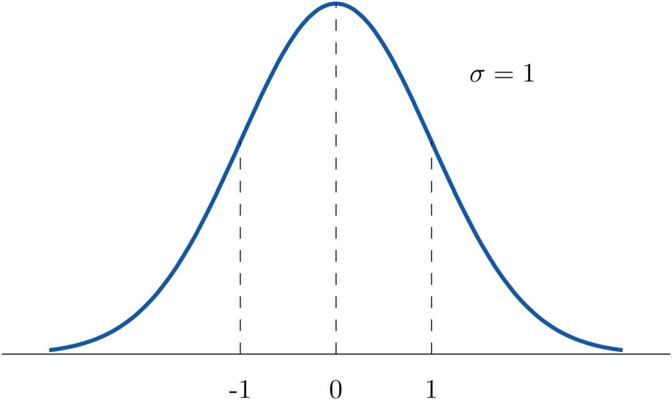 Standard
Normal
[Speaker Notes: A standard normal distribution has a mean of 0 and a standard deviation of 1.]
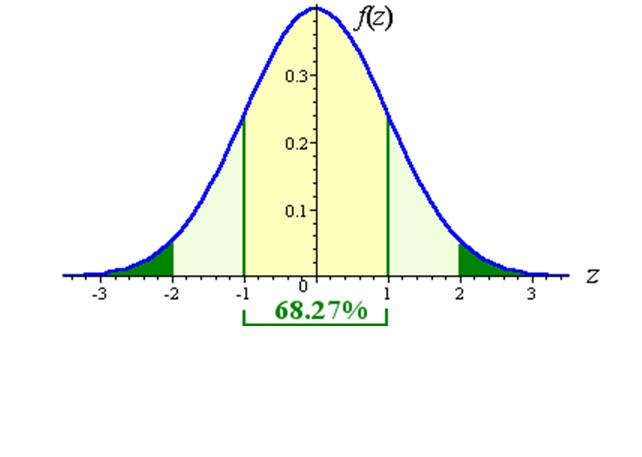 [Speaker Notes: 68.27% of data fall within 1 standard deviation of standard normal curve.  The area marked in yellow.]
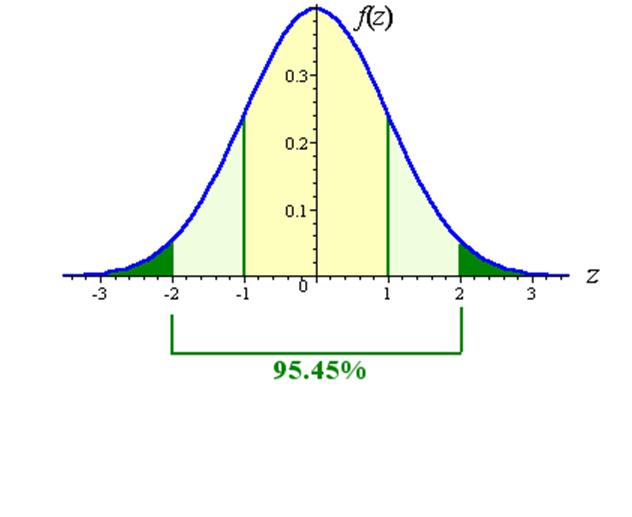 [Speaker Notes: 95.45% of the data fall within 2 standard deviations.  This is the white and the yellow area under the standard normal curve shown here.]
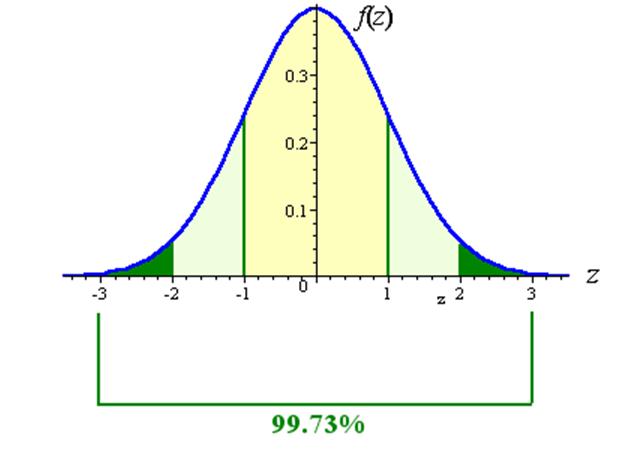 [Speaker Notes: 99.73% of data fall within 3 standard deviation of standard normal curve.]
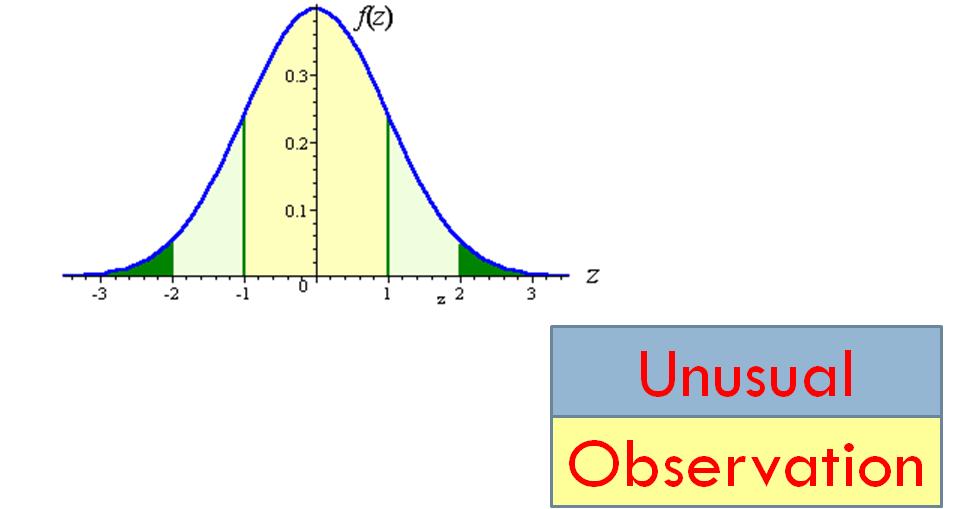 [Speaker Notes: Knowing how many standard deviations an observation is an observation away from the mean of a distribution tells us the probability of how likely it is to observe it.  This provides an easy method of understanding how unusual an observation is.]
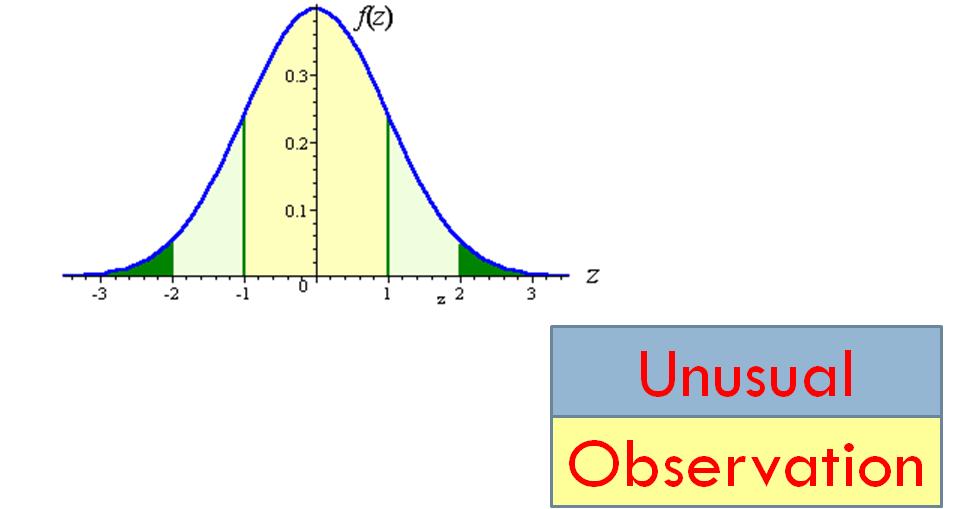 84%
[Speaker Notes: An observation becomes less frequent and more unusual depending on number of standard deviations it is away from the mean.  At 1 standard deviation, 84% of observations fall below it.]
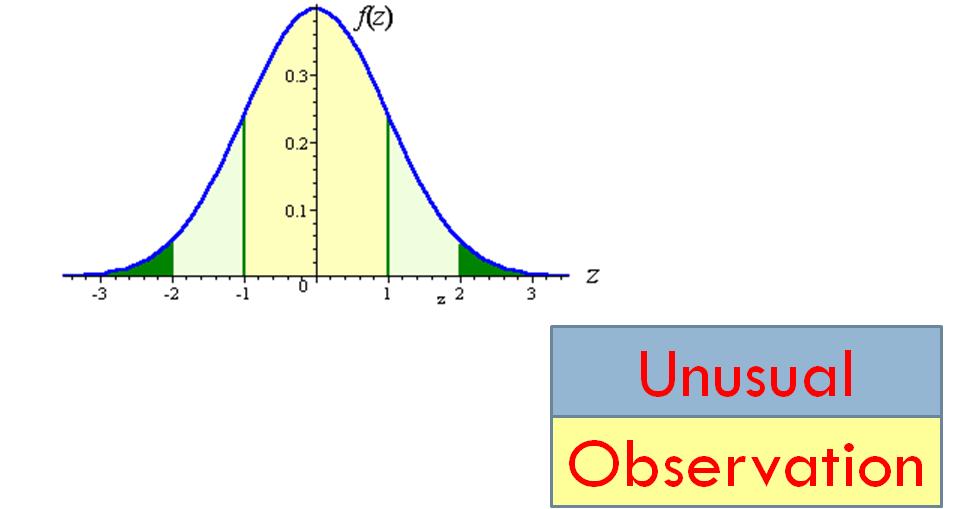 98%
[Speaker Notes: At 2 standard deviations, 98% of observations fall below it.]
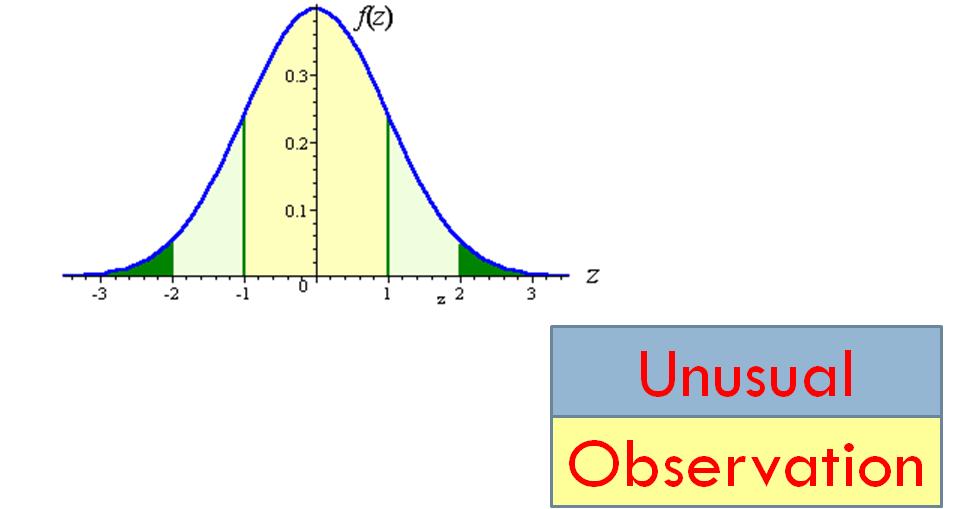 99%
[Speaker Notes: At 3 standard deviations, 99% of the observations fall below it.  The chances of observing a value more than 3 standard deviation away from the mean falls below 1 in 100.]
Standard Normal Tables
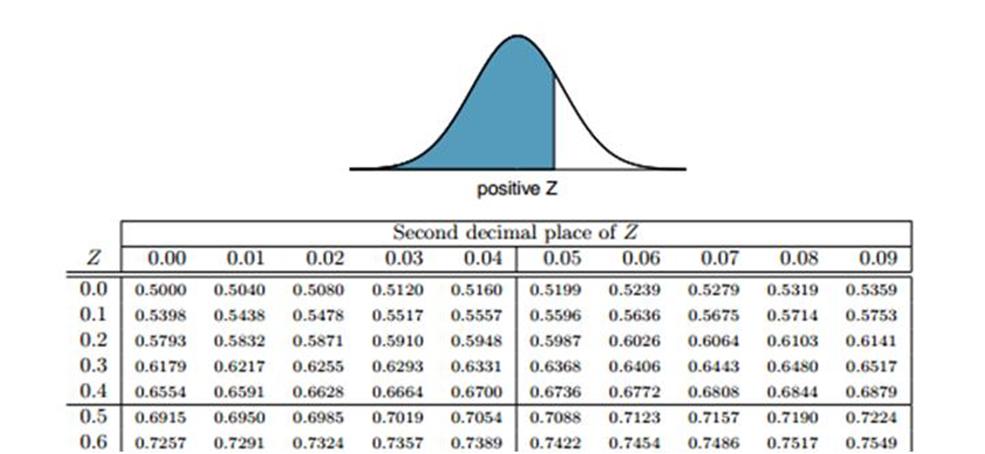 [Speaker Notes: Standard normal tables exists that tell us how common a value is based on how many standard deviation it is away from the mean.  To count the number of standard deviation an observation is away from a mean, we need the Z score.]
Z Score
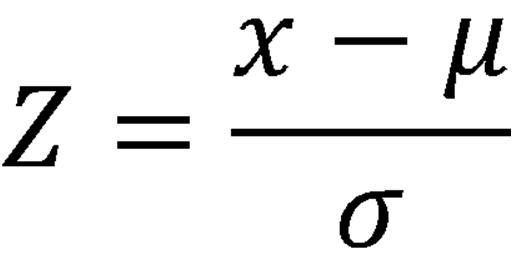 [Speaker Notes: If the observation is one standard deviation above the mean, its Z score is 1. If it is 1.5 standard deviations below the mean, then its Z score is -1.5.  This equation shows the Z score for an observation x that follows a distribution with mean µ and standard deviation σ.   While the original distribution is centered around mean   µ and has standard deviation of σ, the Z scores transform the distribution to a standard normal distribution.]
Example
Assuming that patient ratings are normally distributed and we have 3 ratings of 3, 4, and 5.  What is the mean and standard deviation?
[Speaker Notes: Let us take a very simple example to demonstrate the power of normal distribution. Assume that patient ratings are normally distributed and we have 3 ratings of 3, 4, and 5.  What is the mean and standard deviation?]
Example
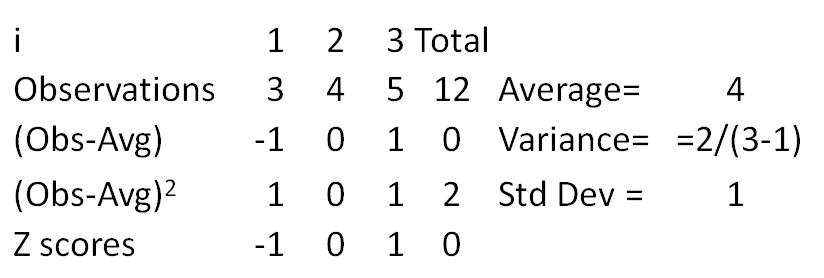 [Speaker Notes: The mean is 4 and the standard deviation is 1.  Given this mean and standard deviations we can answer other questions.]
Example
If mean rating is 4 and the standard deviation is 1, what is the probability of observing a rating of 1?
[Speaker Notes: In this question we are asking how unusual it is to observe a rating of 1.  To answer this question we need to calculate the Z value.]
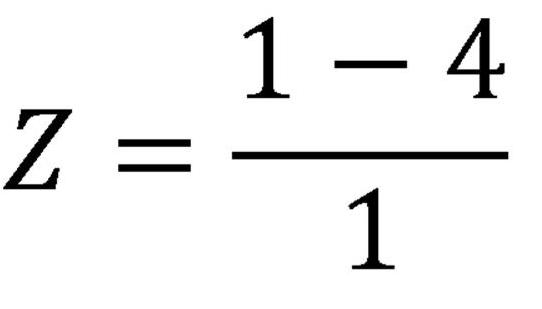 [Speaker Notes: The Z value is minus 3.  We can now look up in standard normal tables to see what percent of values are more than 3 standard deviation below the mean.]
Standard Normal Table
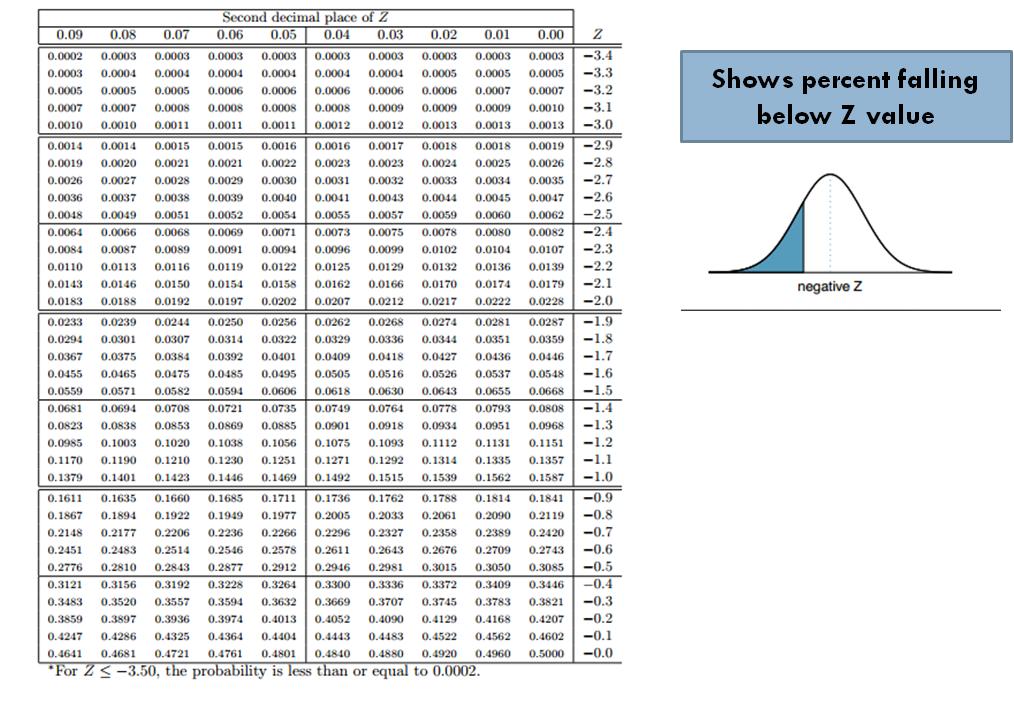 [Speaker Notes: This shows a standard normal table.  The columns show the last two digit of the Z score.  The rows show the Z score to the first digit.  The cell values give the percent of values falling below the Z score.]
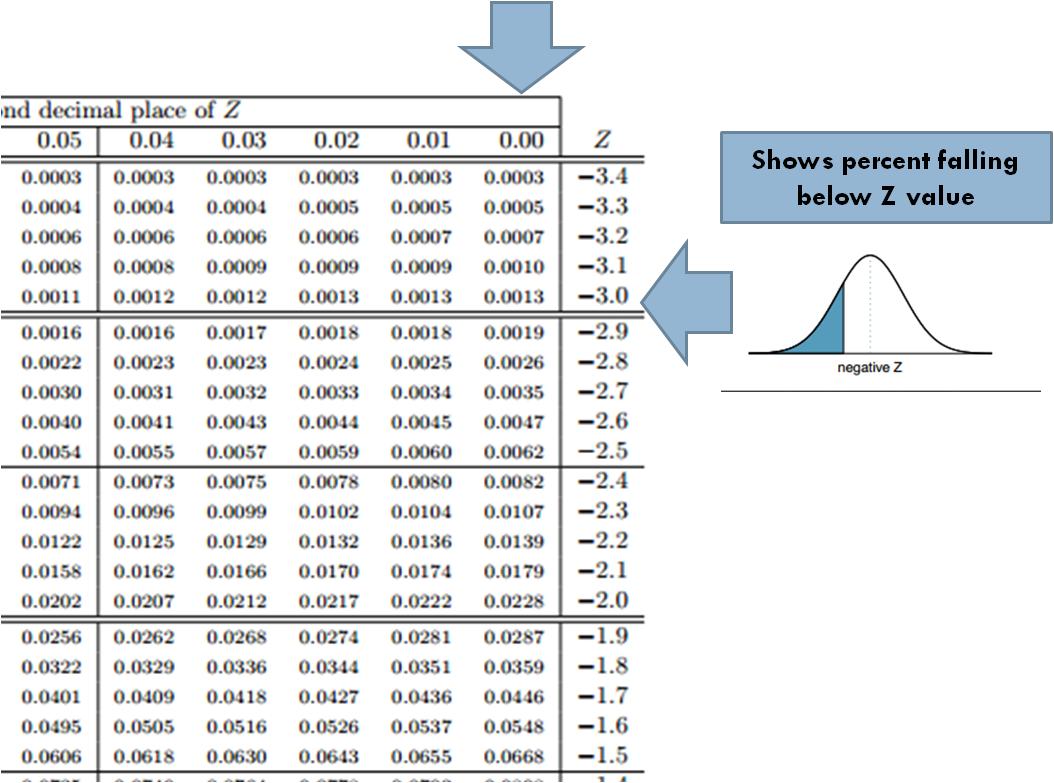 [Speaker Notes: Zooming in, we can select for the second digit the column corresponding with 0.00 and the row corresponding with -3.0.]
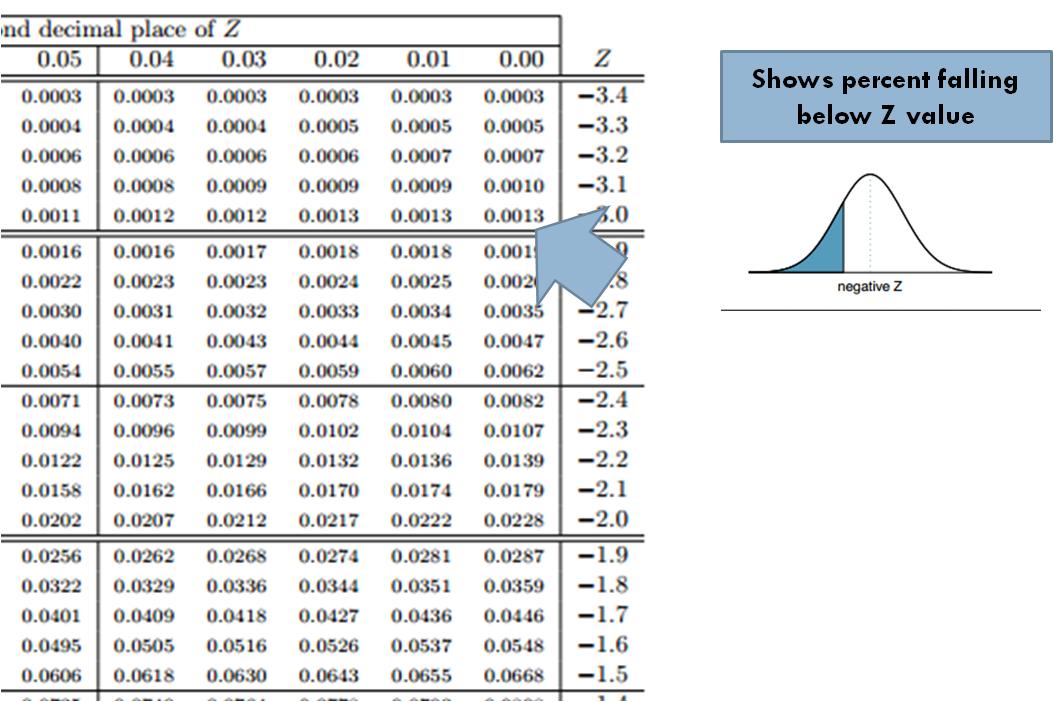 [Speaker Notes: We read that the probability of observing a Z of less than -3.00 is 0.0013.  Therefore observing a rating of 1 is quite rare.]
Standrad Normal Distribution
How rare an observation is?
[Speaker Notes: Normal distributions allow us to examine how rare it is to observe a sample value]